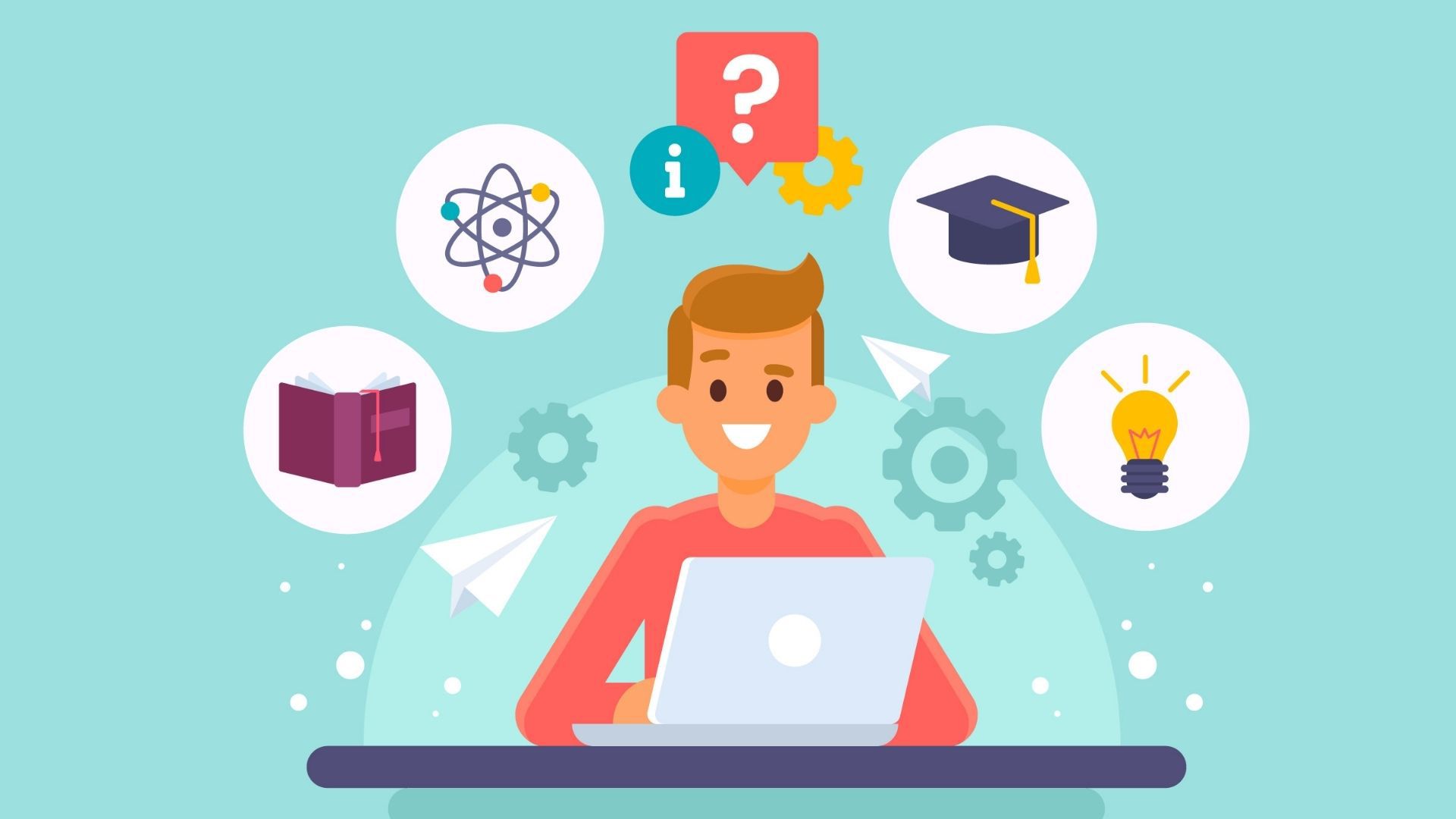 Study now be proud later
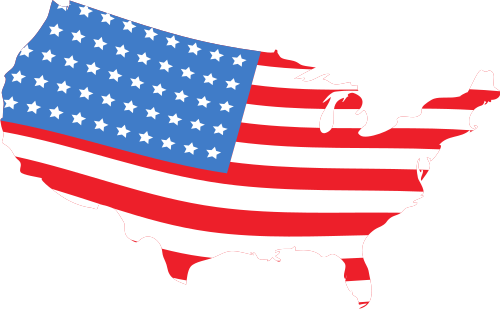 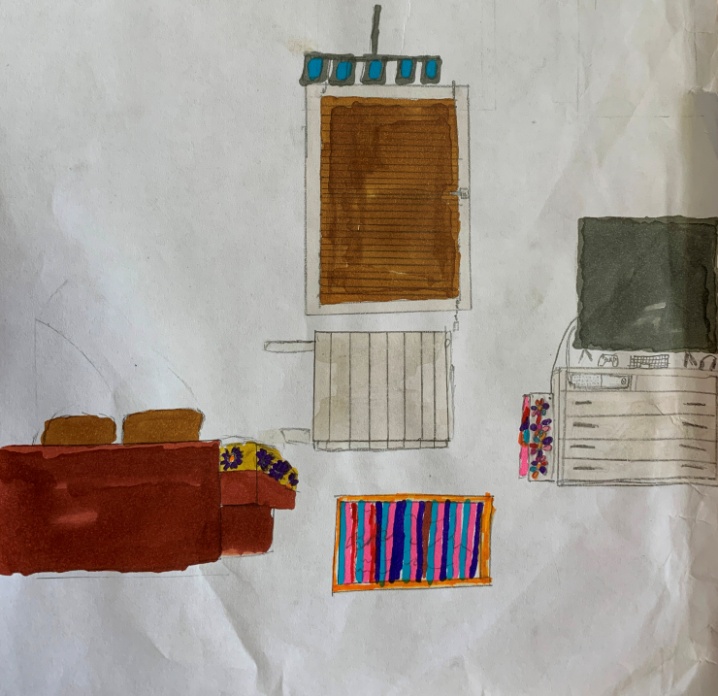 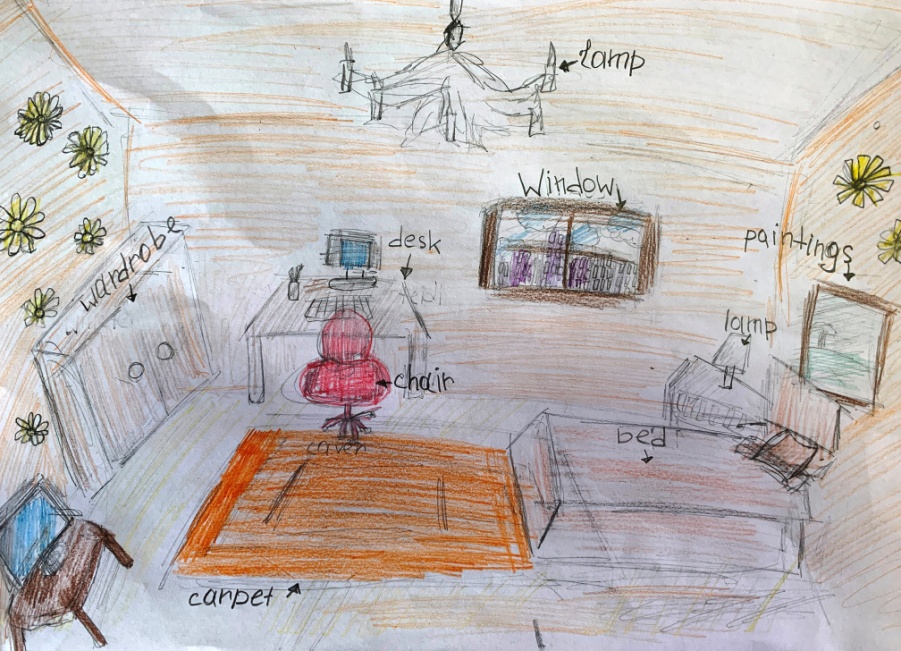 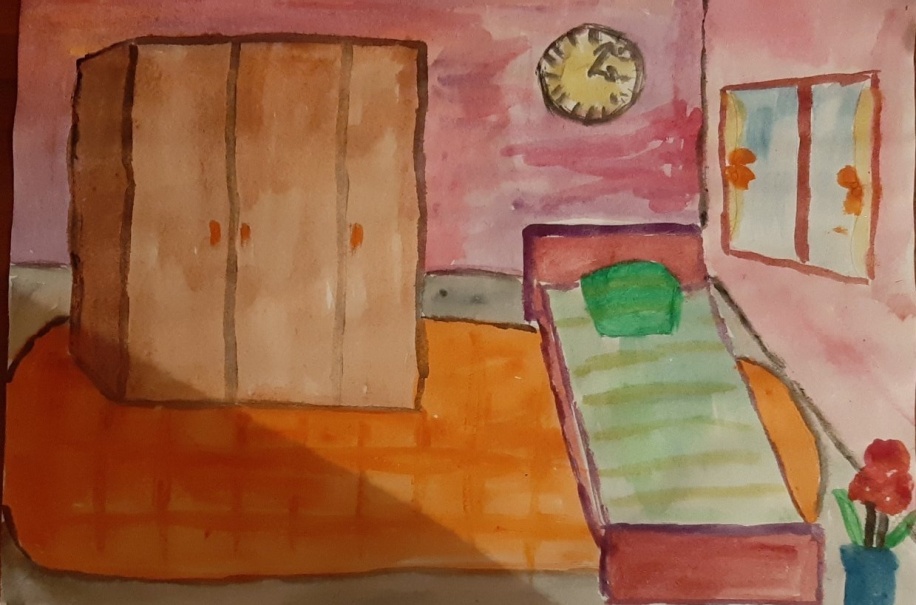 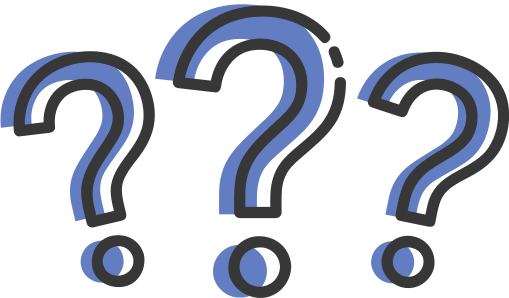 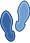 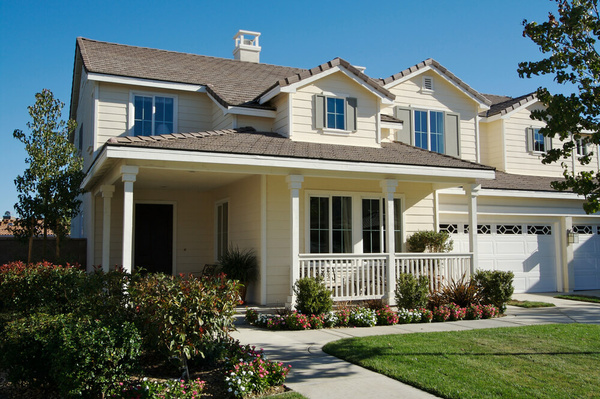 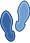 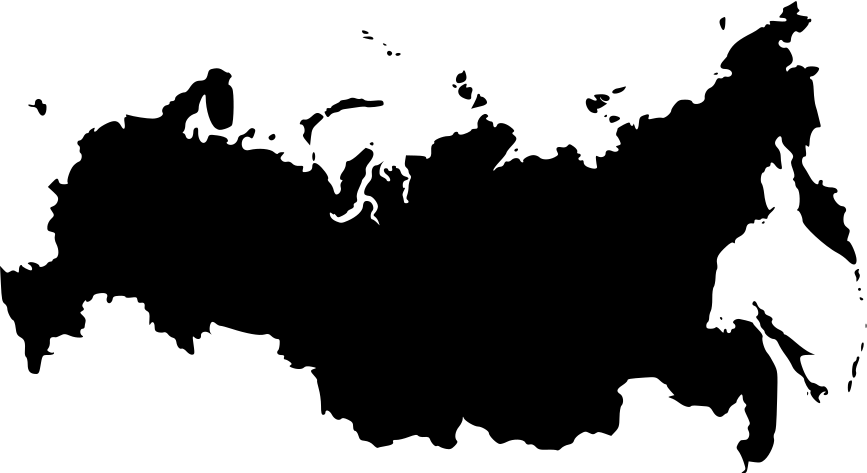 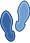 How many floors does a typical American house have?
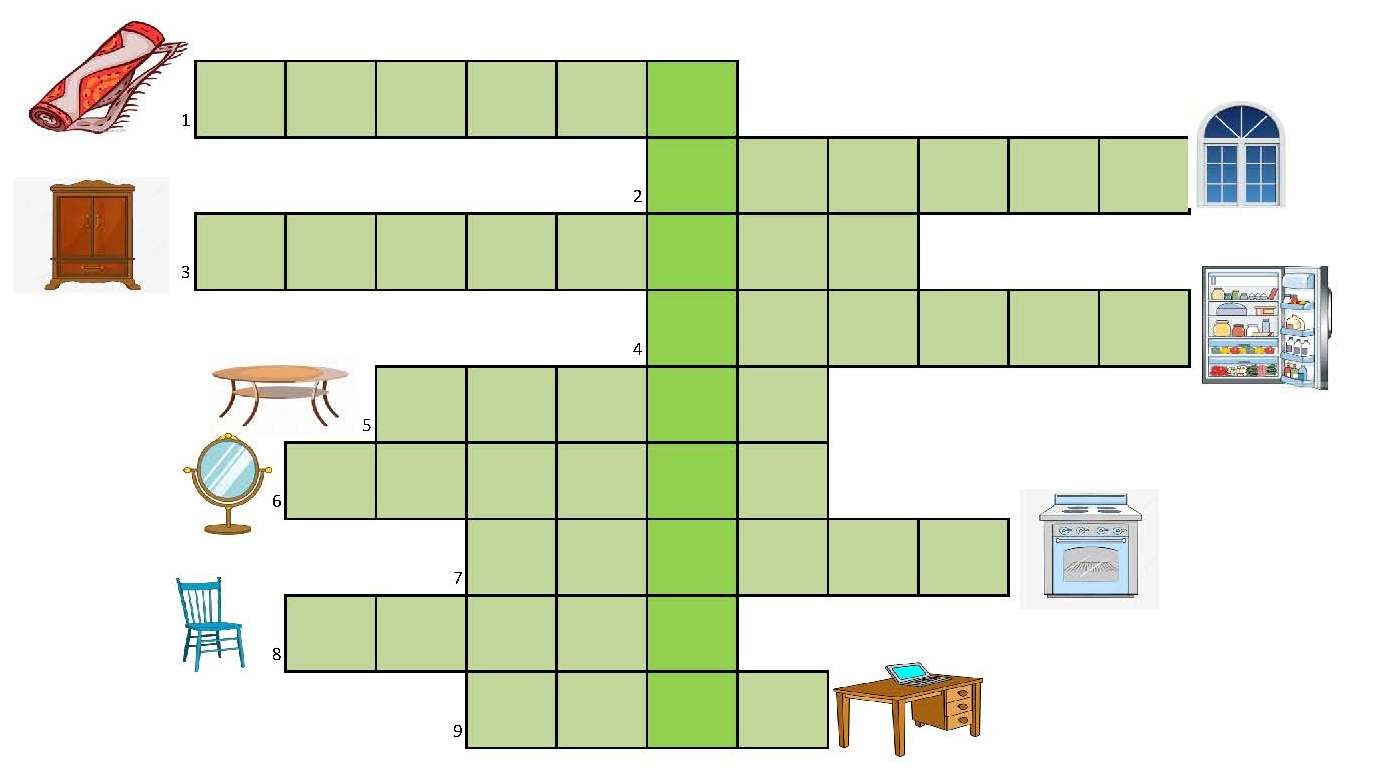 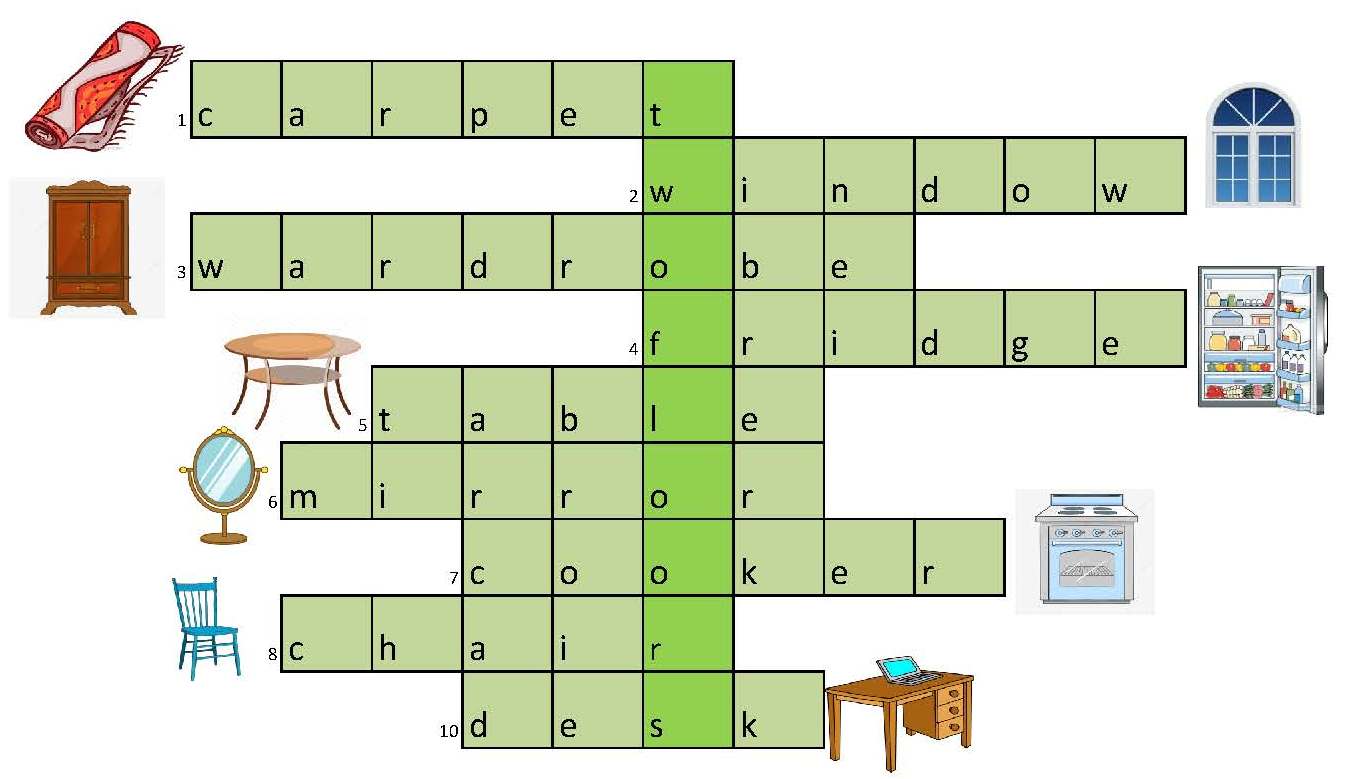 What is there in the rooms?
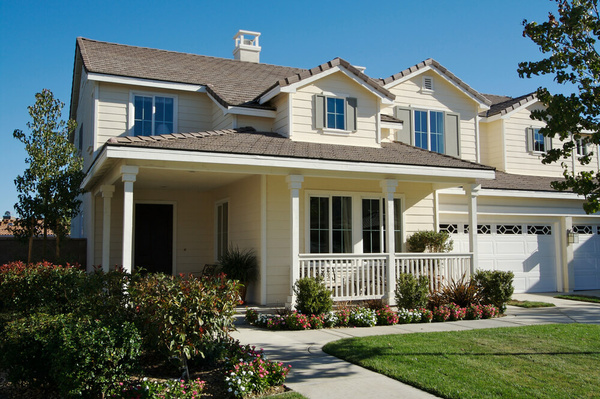 a bedroom
a bathroom
a living room
a kitchen
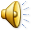 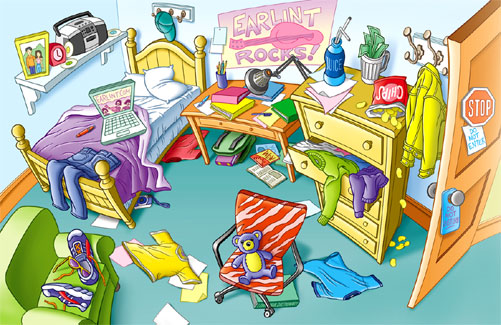 Check your answers:
1. There is a camera under the bed. -T
2.There are trainers on the table.- F
3.There is a cap on the wall. - T
4.There are two teddy bears on the chair.  -F 
5.There are four books on the table. - T
6.There is a schoolbag under the table. - T
6
5
> 4
4
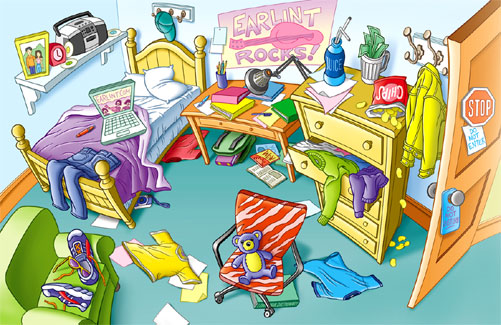 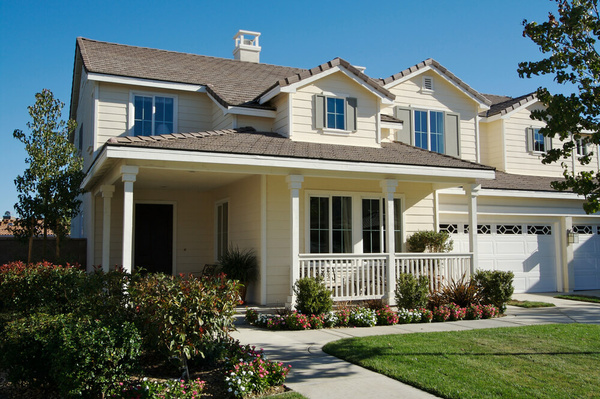